NEreus
A top-down space action shooter for Windows Phone 7.
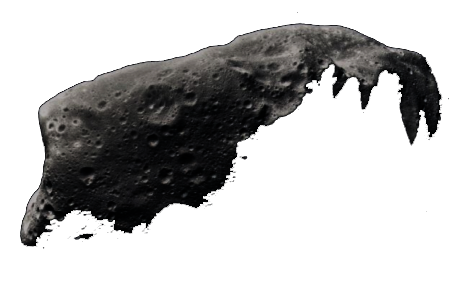 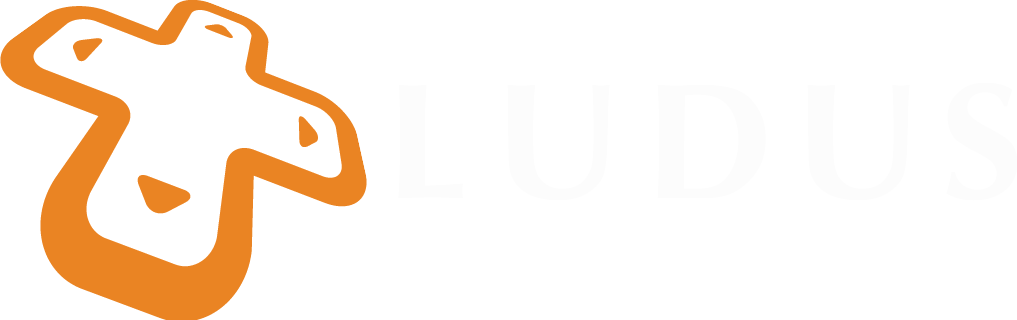 Soufiane Zeghmi  |  Ben Davis
About the Project
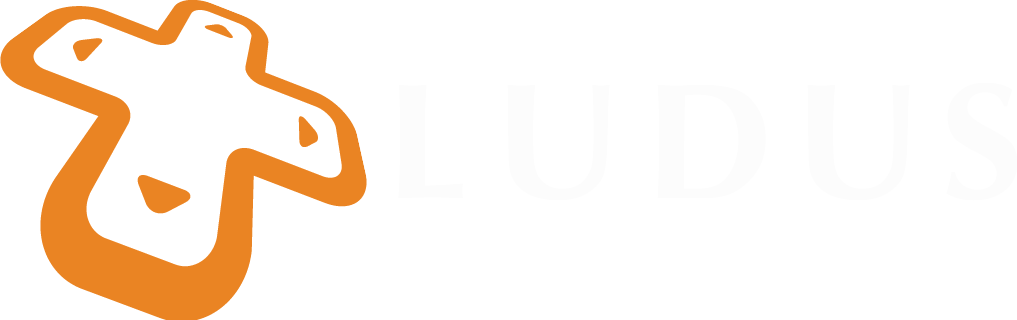 Our game’s namesake is Nereus 4660, a near-earth orbiting asteroid that will likely be the first target of asteroid mining.

Nereus is a top-down space / asteroids game currently in development for PC and Xbox.
A modern version of Asteroids.
Focus on physics, momentum and gravitation for more interesting gameplay.
Core of the game is currently under development by Ludus Entertainment.

Our aim is to create a Windows Mobile port of Nereus that will be intuitive and addicting.
Competitive Analysis
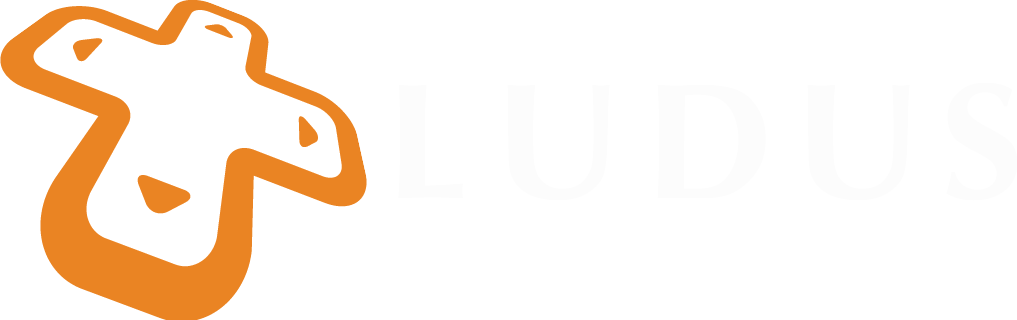 Tilt to Live is a top-down, accelerometer controlledaction game for iOS.  While it’s not a directcompetitor, Tilt to Live gives us a good idea of whatworks well in a mobile game.  Control is very intuitiveand elegant, and graphics are clean and smooth.

Space Miner: Space Ore Bust is more of a directcompetitor to Nereus.  It boasts very attractive spacethemed graphics and fast paced gameplay.  However,controls are touch-screen based, and in order to play,the user must cover up about a quarter of the screenwith their thumbs.  The view also tends to becomeoverloaded with too many objects and UI elements.
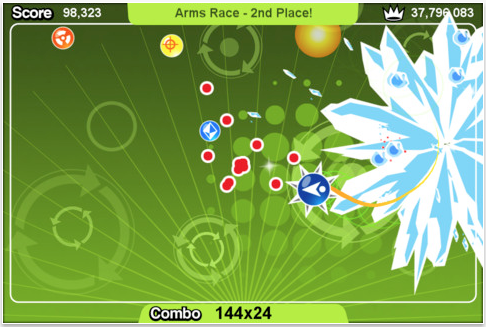 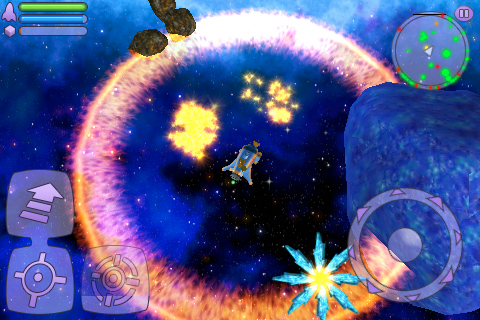 How We’ll Differentiate
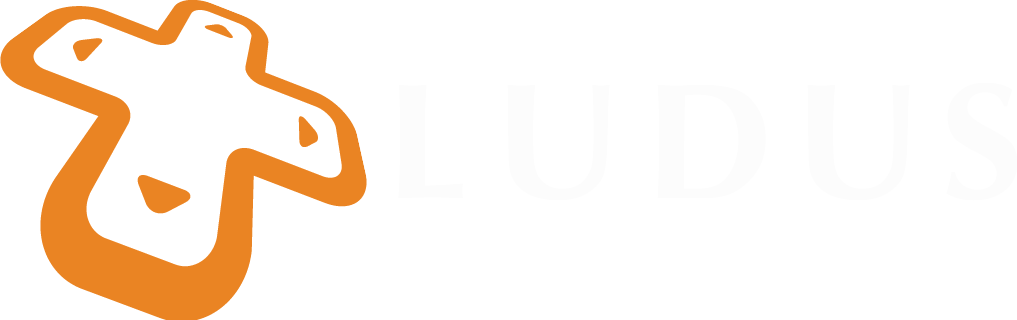 Current space-shooter games offered for Windows Phone 7 are:
Visually cluttered and dark
Non-entertaining after a few minutes.  Low replay value.
Non-challenging.  Trivially easy.
Difficult or cumbersome to control
Nereus will overcome these issues by focusing on
Visual clarity on small screen.
Ease of control via accelerometer.
Presenting a challenge to the player to increase replay value.
Technical Aspects
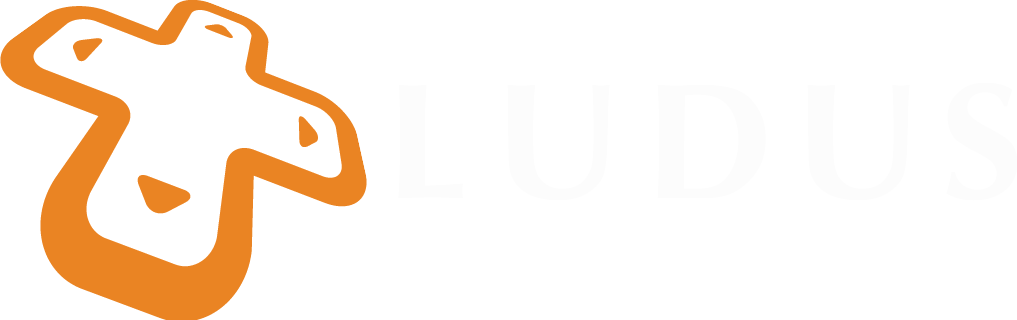 App Design – Visual and Performance Appeal
Menus / Settings will follow a space-themed Metro design philosophy
Fully adjustable accelerometer
Memory storage for saved games
Performance / speed for smooth gameplay
Game Design – Porting of the PC / Xbox game
Redesign for mobile screen
Redesign for short, quick gameplay
Reduce and simplify control set
Use of FlatRedBall – A free, open source gaming library compatible with Windows, Xbox and Windows Phone
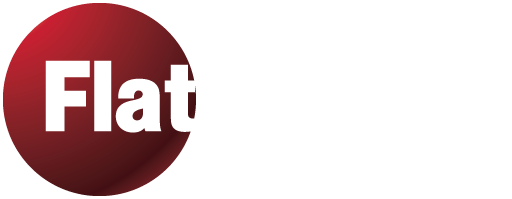 Development Schedule
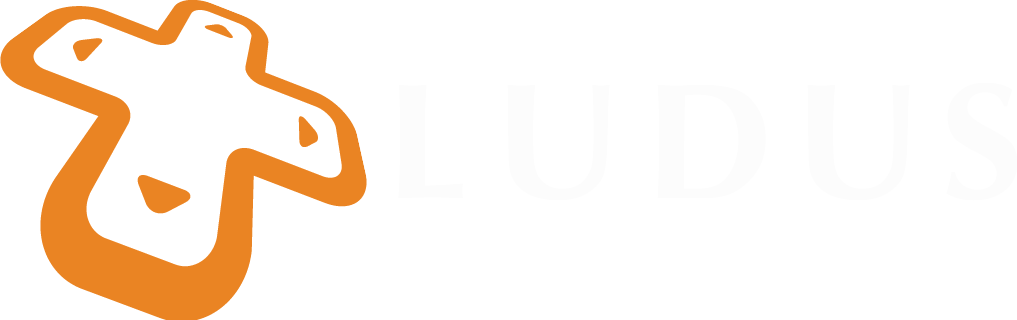